кёлкайтснегывцщэморозйфяпургаж
ёлка снегмороз пурга
ёлка
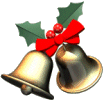 «Как празднуют Новый год                      в разных странах мира»
Россия 
Дед Мороз и Снегурочка
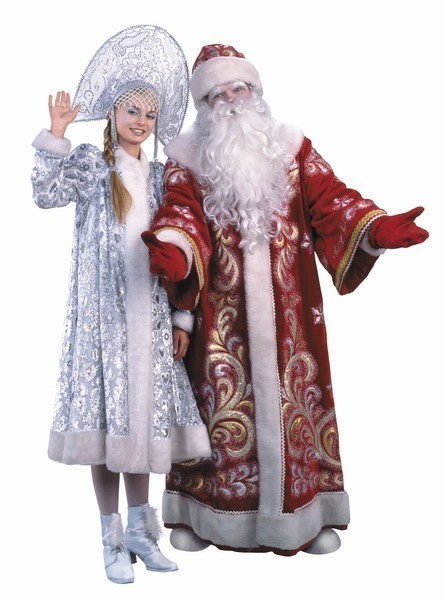 В России принято встречать Новы Год под бой 
Курантов, а все дети с нетерпением ждут подарки,
 которые приносит под ёлку 
Дед Мороз со своей внучкой Снегурочкой!
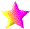 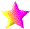 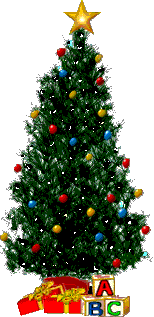 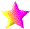 Символ Нового Года в России-ёлка
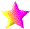 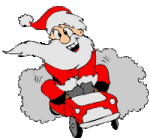 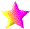 Китай.
В Китае люди обливаются водой в тот момент, когда другие произносят новогодние пожелания счастья. 
	В праздник Нового года всюду преобладает красный цвет - цвет солнца, цвет радости.
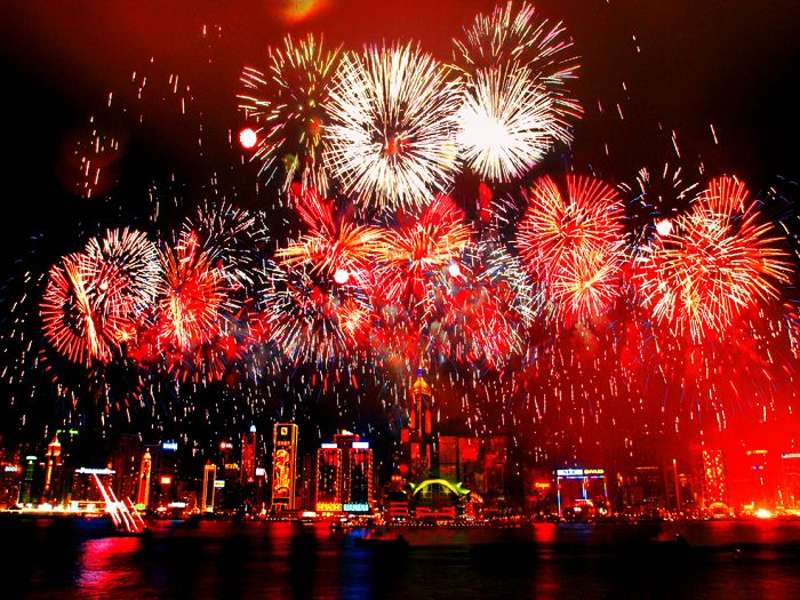 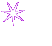 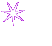 В  США, Канаде, Великобританиии  странах  Западной  Европы Деда Мороза зовут  Санта-Клаус.Он  одет  в  красную  курточку, отороченную  белым  мехоми  в  красные  шаровары. На  голове – красный  колпак.Санта  Клаус  курит  трубку, путешествует  по  воздухуна  оленях  и  входит  в  дом  через  трубу.Дети  оставляют  ему  под  ёлкой   молоко  и  печенье.
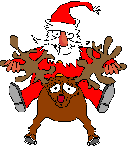 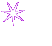 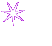 Новогоднее шоу в Америке
Япония.
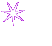 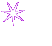 Самый популярный новогодний аксессуар - грабли. Каждый японец считает, что иметь их необходимо, чтобы на Новый год было чем загребать счастье.
 В первые секунды Нового года следует засмеяться - это должно принести удачу.
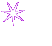 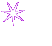 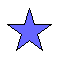 Англия
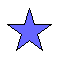 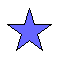 Когда часы бьют 12, открывают заднюю дверь дома, чтобы выпустить Старый год, а с последним ударом часов открывают переднюю дверь, впуская Новый год.
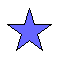 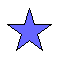 В Бразилии наступающий год отмечают пушечными выстрелами. Услышав их,                     люди начинают обниматься.Улицы бразильских городов на Новый год празднично украшены, на фонарных столбах развешены маленькие колокольчики.
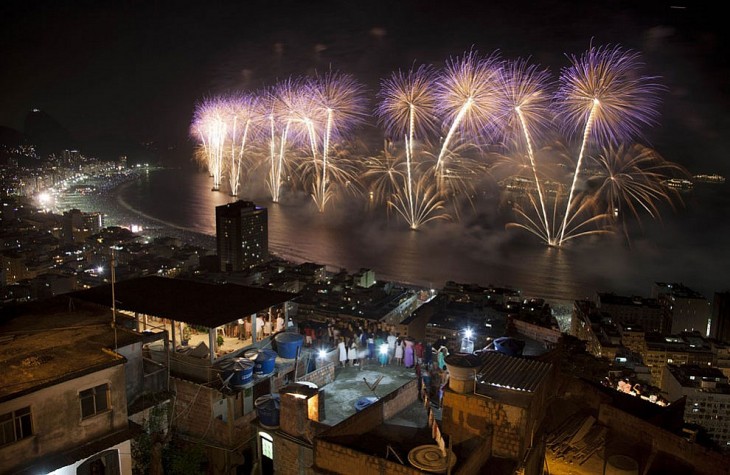 Спасибо за внимание!
«Ёлка»    М. Зощенко
Сегодня на уроке :

•  Вспомнить биографию и творчество М. Зощенко.
•  Провести словарную работу, выяснить значение непонятных слов.
•  Познакомиться с произведением.
•  Проанализировать произведение и понять его основную мысль
«Нет, мне, быть может, не удалось стать очень хорошим. Это очень трудно. Но к этому, дети, я всегда стремился»                                         М. М. Зощенко
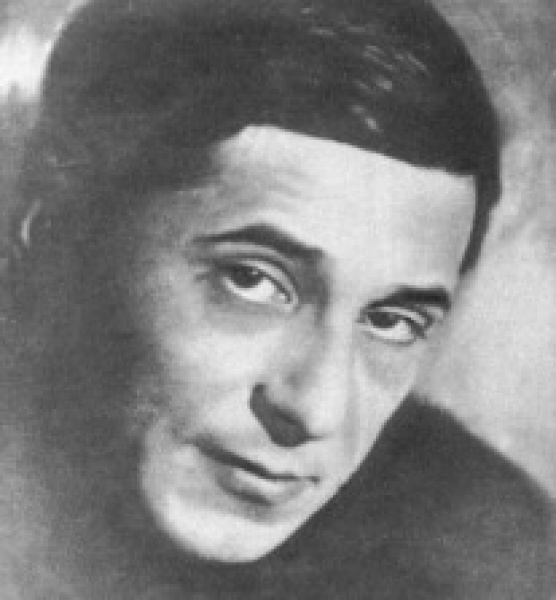 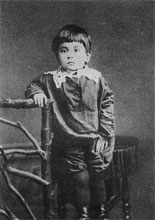 родился 10 августа 1894 года в семье художника и актрисы
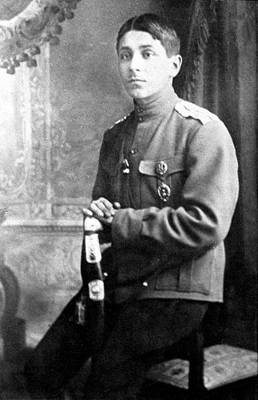 После окончания гимназии поступает в университет, но через год добровольцем уходит на фронт
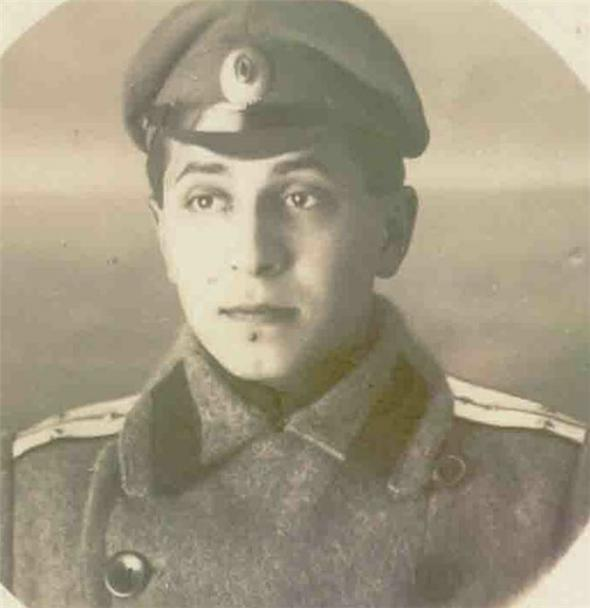 Участвовал в боях, отличаясь храбростью и отвагой. Награжден 5 орденами, командовал батальоном. Был трижды ранен.
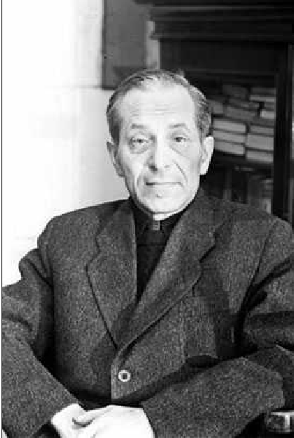 С 1920 г. Занялся литературной деятельностью.
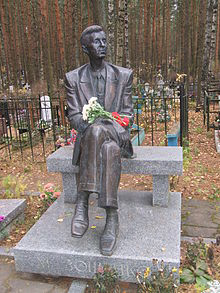 Памятник М.М.Зощенко на Сестрорецком кладбище под Санкт-Петербургом
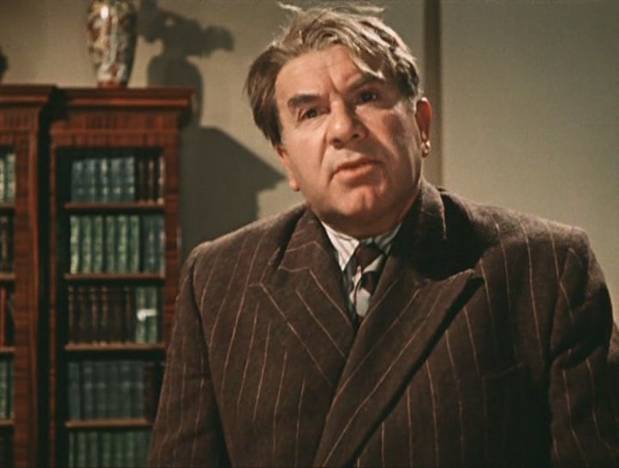 Игорь Ильинский актер театра и кино
Золотушный ребенок – 
Длинновязая – 
Пастилка – 

Церемониться – 

Крымские яблоки – 


Не ручаюсь –
больной ребенок.
высокая
кондитерское изделие из фруктовой массы и сахара.
проявлять излишнюю мягкость, стеснение.
яблоки, привезенные 
с Крыма
не уверена.
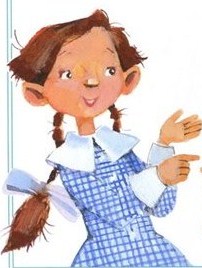 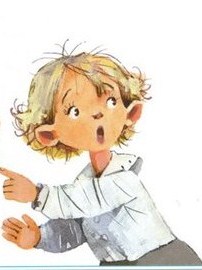 было 7 лет
ударило 5 лет
удивительно маленького 
роста
высокая, длинновязая
исключительно бойкая
тихий
Ни до чего не мог дотянуться
Могла высоко достать
Моментально съедает 
одну пастилку
Откусываю маленький кусочек
Чуть не заревел
Бойкая девчонка
«Нет, мне, быть может, не удалось стать очень хорошим. Это очень трудно. Но к этому, дети, я всегда стремился»                                         М. М. Зощенко
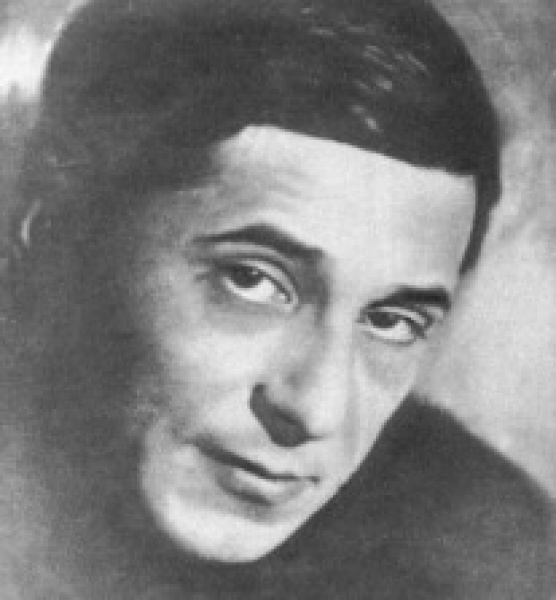 Домашнее задание (по выбору)
В группах разыграть понравившийся отрывок
Приготовить пересказ  мальчикам от лица Миньки, девочкам от лица Лёльки
Нарисовать   обложку  к рассказу.
Сегодня на уроке :

•  Вспомнить биографию и творчество М. Зощенко.
•  Провести словарную работу, выяснить значение непонятных слов.
•  Познакомиться с произведением.
•  Проанализировать произведение и понять его основную мысль